Curran Hatleberg
The road trip
[Speaker Notes: Activate the PowerPoint prior to the start of class so the first slide is displayed.]
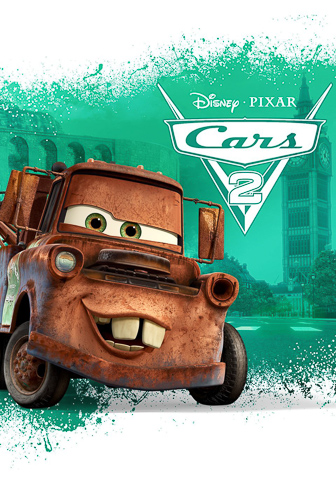 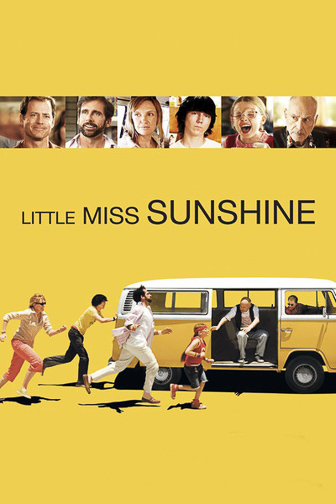 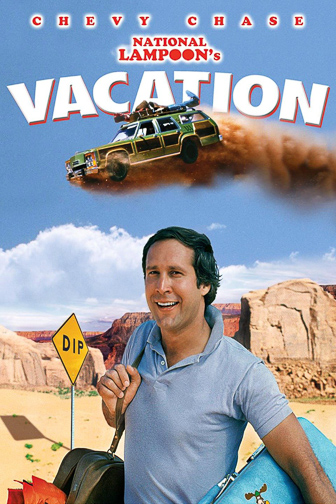 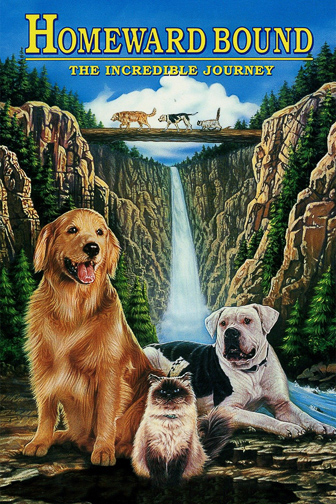 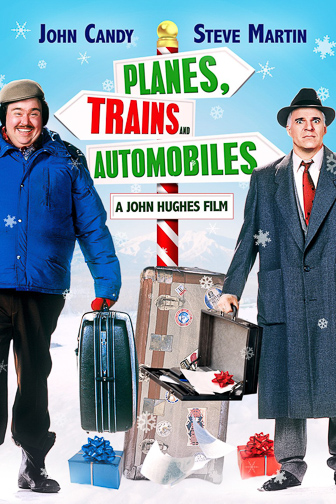 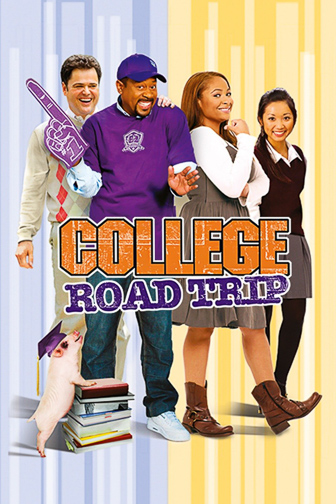 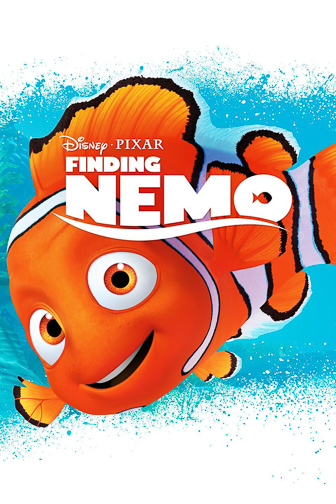 [Speaker Notes: Images retrieved from: https://www.familyvacationcritic.com/best-kids-movies-for-road-trips/art/

Activity: Road Trips in the Movies. 
Ask students to view each image as you advance the presentation. Click to animate the images one at a time. 
Engage the class in a whole class in discussion based on the following questions:
What are road trips?
Why do people take road trips?
What purpose(s) do they serve?
What can you learn from a road trip?]
President Eisenhower’s Highway act of 1956
[Speaker Notes: Image retrieved: http://blog.richmond.edu/livesofmaps/files/2014/11/download.png

Explain to students that road trips are an iconic component to life in the United States. Ever since the advent of the automobile --- and especially after President Eisenhower’s Highway Act of 1956 --- Americans have taken to road travel to explore their country 
(see articles for more information: https://www.history.com/topics/us-states/interstate-highway-system and Federal Highway Administration: https://www.fhwa.dot.gov/publications/publicroads/96summer/p96su10.cfm)]
Historical “road trips” Think-write-Pair-share
THINK about all the ”road trips” that have shaped history
WRITE your ideas down
PAIR with a partner and share your thoughts. Write all ideas down. 
SHARE list with the class
[Speaker Notes: Activity: “Historical Road Trips” Think-Write-Pair-Share. 
T-W: Have students independently think about all the “road trips” that have shaped history and write their ideas down. 
P: Have students’ pair with a partner and take turns sharing their thoughts. The end result should be a combined list of ideas.  
S: Have student pairs take turns sharing their list as a volunteer writes all ideas on the front board. Pairs should only share ideas not already listed on the classroom master list. Continue this process until all ideas are represented on the classroom list.]
Historical “road trips”
Westward Expansion
The Silk Road
Ibn Battuta “The Travels”
Age of Exploration
Indian Ocean Trade
[Speaker Notes: Activity: “Historical Road Trips” 
For this activity, have students divided up into groups spaced out throughout the room. Each group will need a computer with internet connection. Assign each group a “historical road trip” and have the corresponding video loaded and ready to be viewed on each computer/ipad/electronic device. 
Possible Topics Include (video with transcripts):
Westward Expansion (Crash Course US History #24) https://nerdfighteria.info/v/Q16OZkgSXfM/
The Silk Road (Crash Course World History #9)https://nerdfighteria.info/v/vfe-eNq-Qyg/
The Railroad Journey & The Industrial Revolution (Crash Course World History #214)https://nerdfighteria.info/v/GYAk5jCTQ3s/ 
The Vikings (Crash Course World History #224)https://nerdfighteria.info/v/Wc5zUK2MKNY/
Ibn Battuta “The Great Traveler” (Extra History #1; transcript available via youtube) https://www.youtube.com/watch?v=TEI0sVYKtg8&t=4s
Age of Exploration (Crash Course European History #4): https://nerdfighteria.info/v/wOclF9eP5uM/
Indian Ocean Trade (Crash Course World History #18): https://nerdfighteria.info/v/a6XtBLDmPA0/
Once each group has previewed their assigned video, have students collaborate with their partners to document, in writing, the highlights of the trip (e.g., trip’s purpose, who was involved, where the trip took place, and what were the effects /historical significance of the trip). 
Have each group share their writeup with the class. 
Engage students in a whole class discussion about the historical significance of these road trips.]
About the artist: Curran Hatleberg
[Speaker Notes: Photo by Damien Maloney. Retrieved from: https://www.artspace.com/magazine/news_events/artist_to_watch/artists-to-watch-may-2016-53730

Curran Hatleberg is a photographer from Brooklyn. He studied at both University of Colorado and the Yale School of Art where he earned his MFA. His work is both nationally and internationally known. His artwork is published in such places as Harpers, The New Yorker, The New York Times Magazine, Vice and The Paris Review. He has also published monographs, the first being Lost Coast released in fall 2016.  A co-authored book, Somewhere Someone, was published in fall 2017. He teaches photography at the International Center of Photography and Norwalk Community College.]
The Road Trip
“Initially, it was spawned by a desire to see what I could see and learn something along the way and have an adventure. That being said, all the books and movies I romanticized dealt with this tradition of getting out in the world and getting in a car and traveling. I wanted to see it for myself.”                   –Curran Hatleberg (2013)
[Speaker Notes: Quote Retrieved from: https://slate.com/culture/2013/09/curran-hatleberg-photographs-america-in-dogwood-and-the-crowded-edge.html

Activity: Curran Hatleberg’s Road Trip 
Have a student read the quote from Hatleberg aloud to the class.]
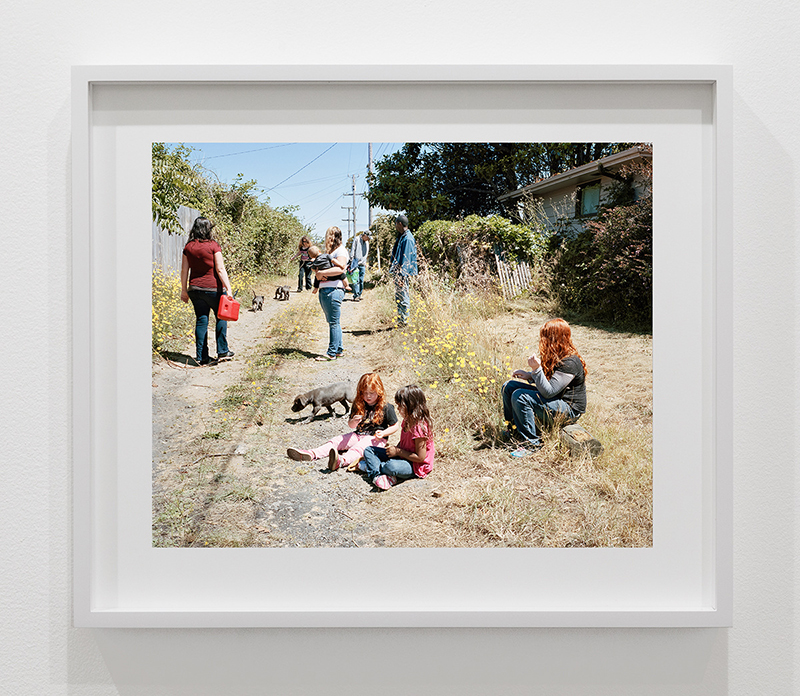 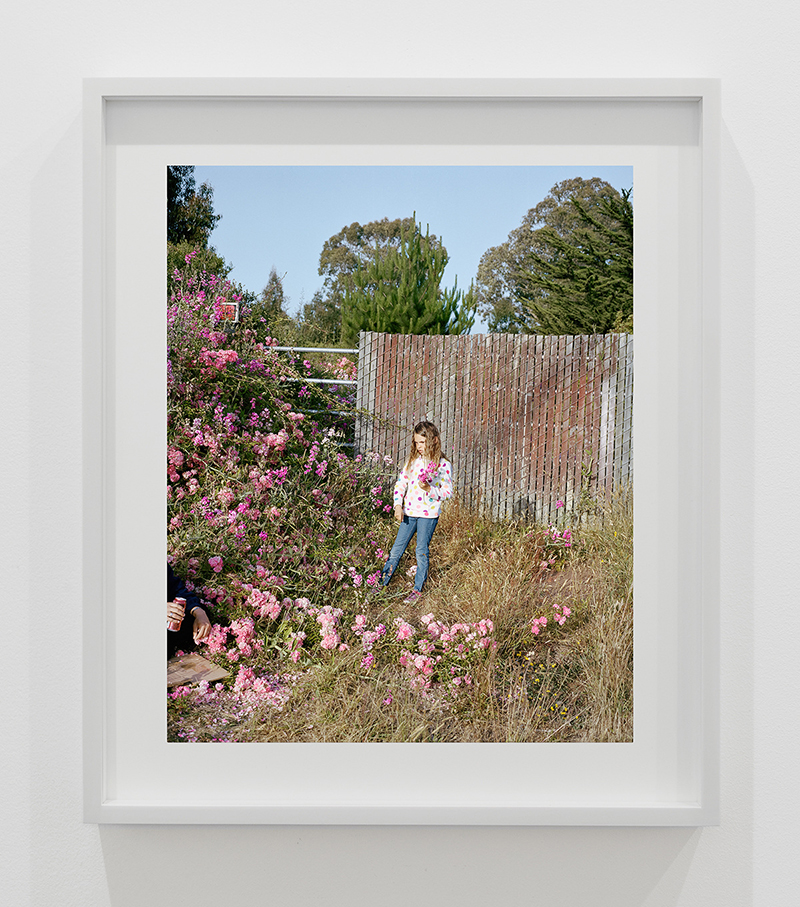 [Speaker Notes: Lost Coast (08), 2014Pigment Print12 x 15 in.
Retrieved from: http://curranhatleberg.com/

Visual Thinking Strategy: Engage the class in a conversation around each image by asking the following three questions one at a time:
What is going on in this picture?
What do you see that makes you say that?
What more can you find?
Tell students that these pictures are part of Hatleberg’s Lost Coast series representing Humboldt County, California, where he lived for six months in 2014.]
Lost Coast
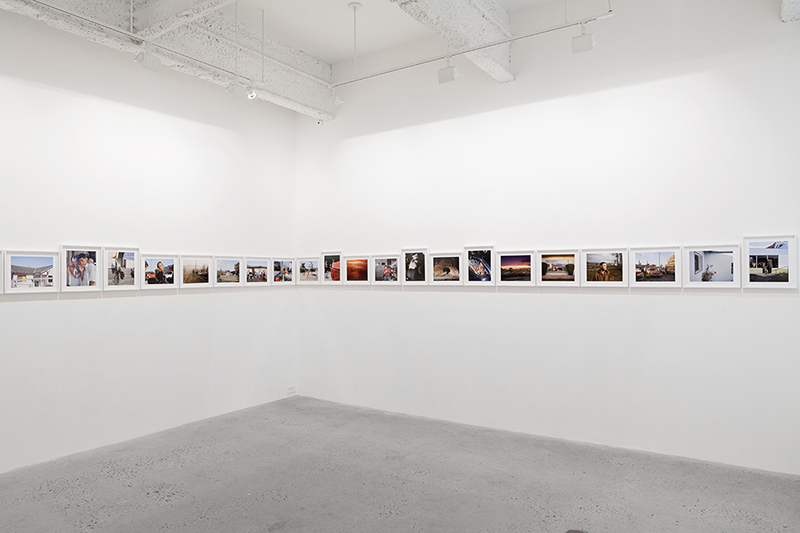 [Speaker Notes: Lost CoastMay 7 - June 25, 2016Solo Exhibition at Higher Pictures, New York, NY
Retrieved from: http://curranhatleberg.com/

Explain to students that like the pictures from the previous slide, these pictures are from an exhibition titled, Lost Coast. 
As this screen is displayed, ask for a volunteer to read a short write-up about Hatleberg’s Lost Coast. Have a print copy available or a digital device with the article pulled up from the following website: http://photographmag.com/reviews/curran-hatleberg-higher-pictures/]
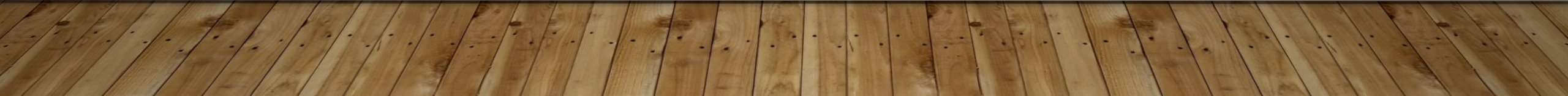 [Speaker Notes: Image from: https://www.newyorker.com/culture/photo-booth/floridas-shadow-country

Ask students to think about the following:
Who are the people in these photographs? 
What’s happening to them? 
How are we meant to feel about them?]
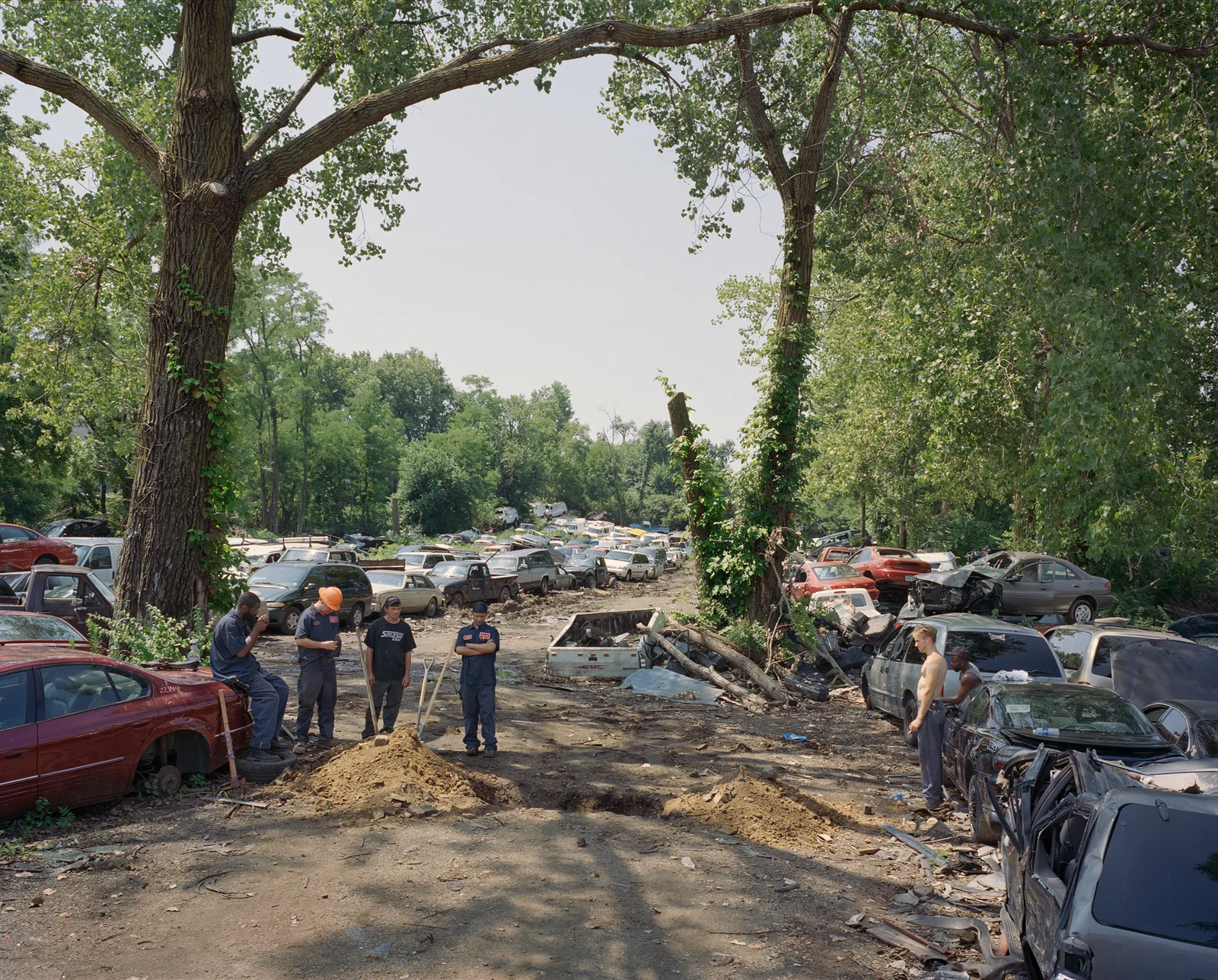 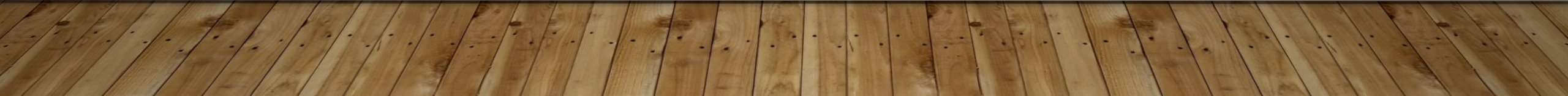 [Speaker Notes: Image from: https://www.newyorker.com/culture/photo-booth/floridas-shadow-country

Ask students to think about the following:
Who are the people in these photographs? 
What’s happening to them? 
How are we meant to feel about them?]
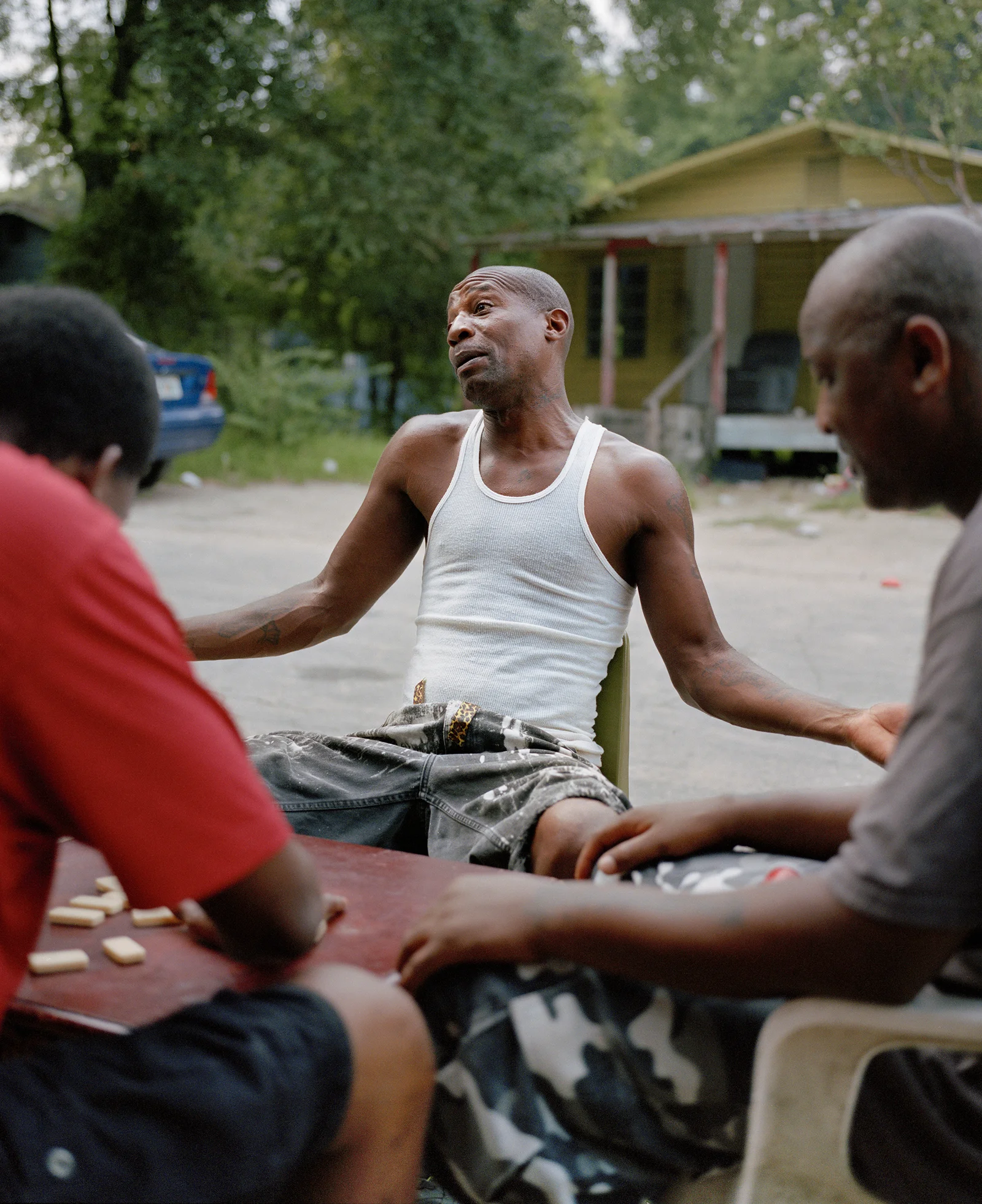 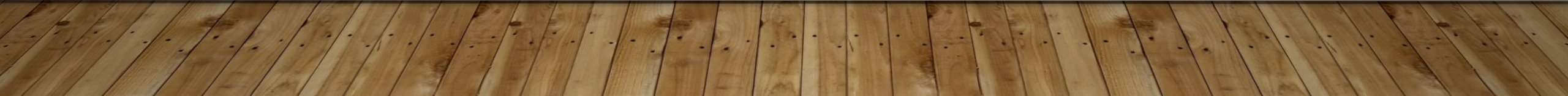 [Speaker Notes: Image from: https://www.newyorker.com/culture/photo-booth/floridas-shadow-country

Ask students to think about the following:
Who are the people in these photographs? 
What’s happening to them? 
How are we meant to feel about them?]
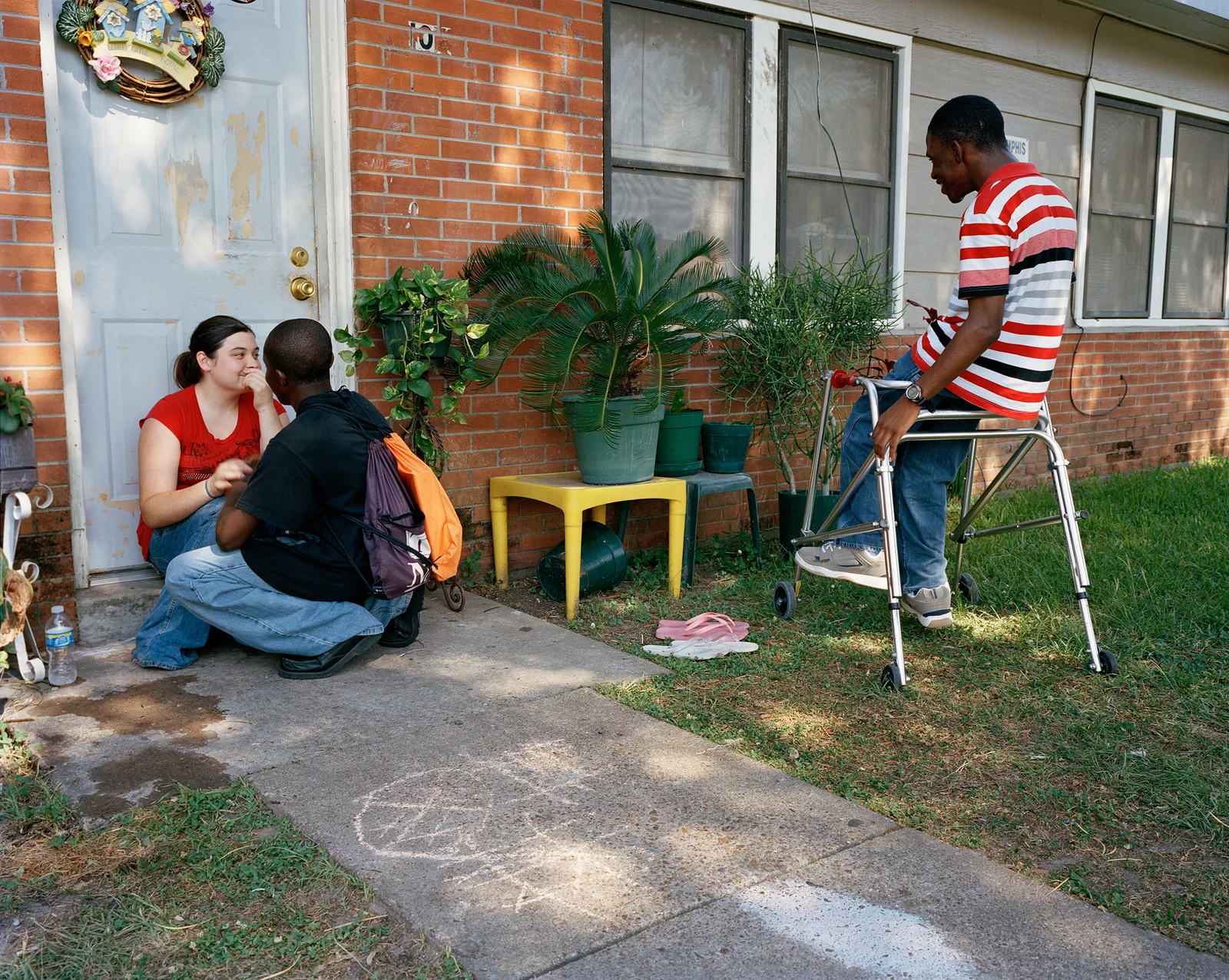 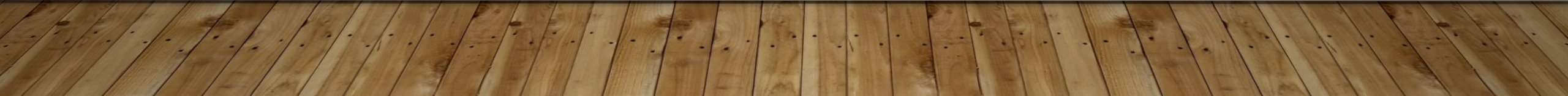 [Speaker Notes: Image from: https://www.newyorker.com/culture/photo-booth/floridas-shadow-country

Ask students to think about the following:
Who are the people in these photographs? 
What’s happening to them? 
How are we meant to feel about them?]
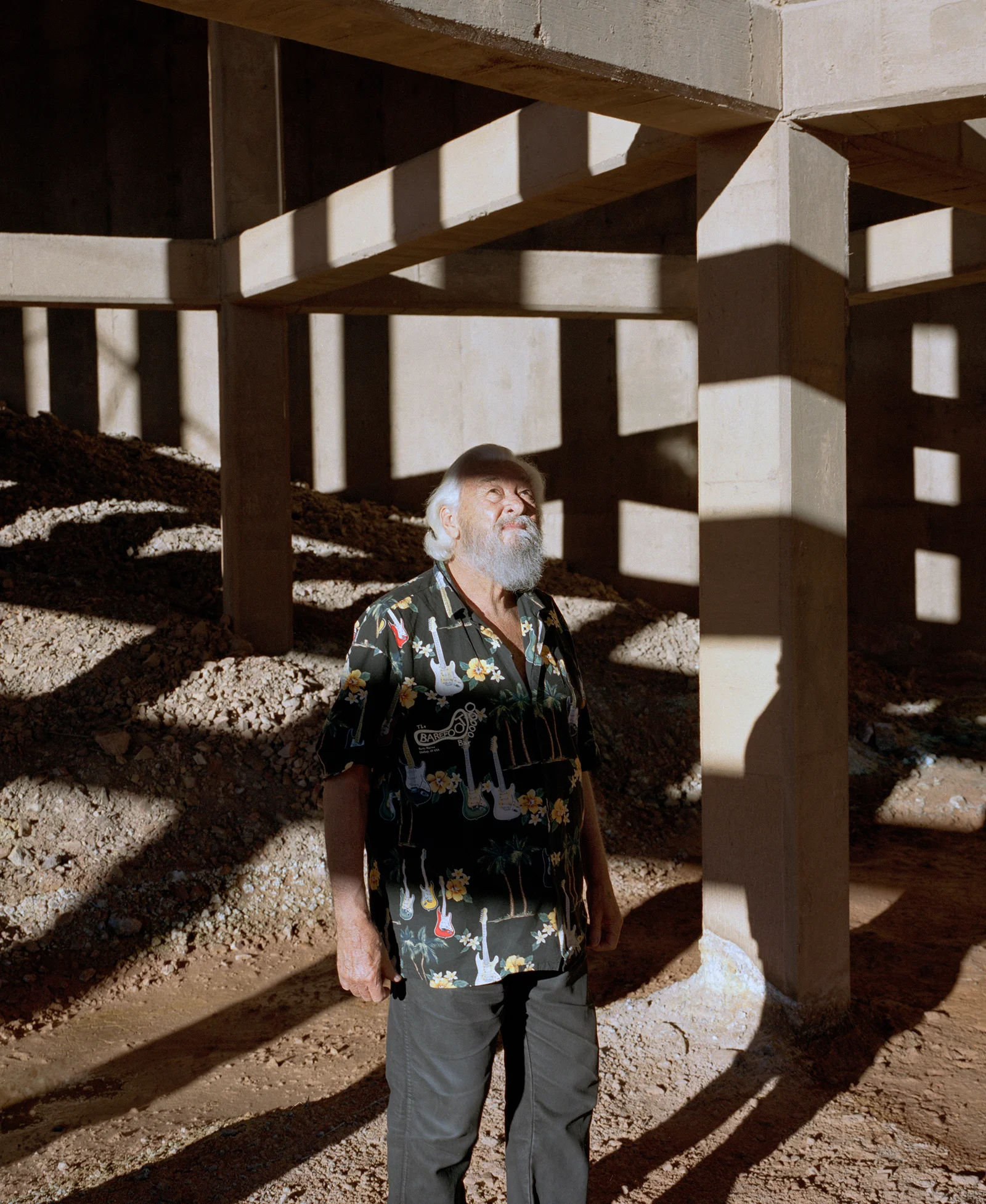 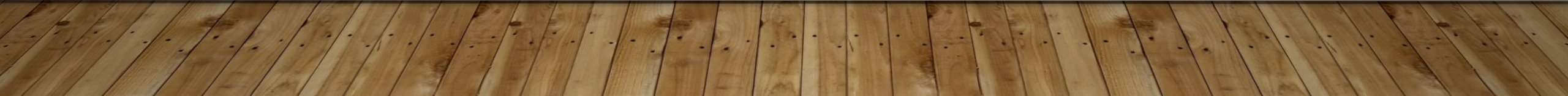 [Speaker Notes: Image from: https://www.newyorker.com/culture/photo-booth/floridas-shadow-country

Ask students to think about the following:
Who are the people in these photographs? 
What’s happening to them? 
How are we meant to feel about them?]
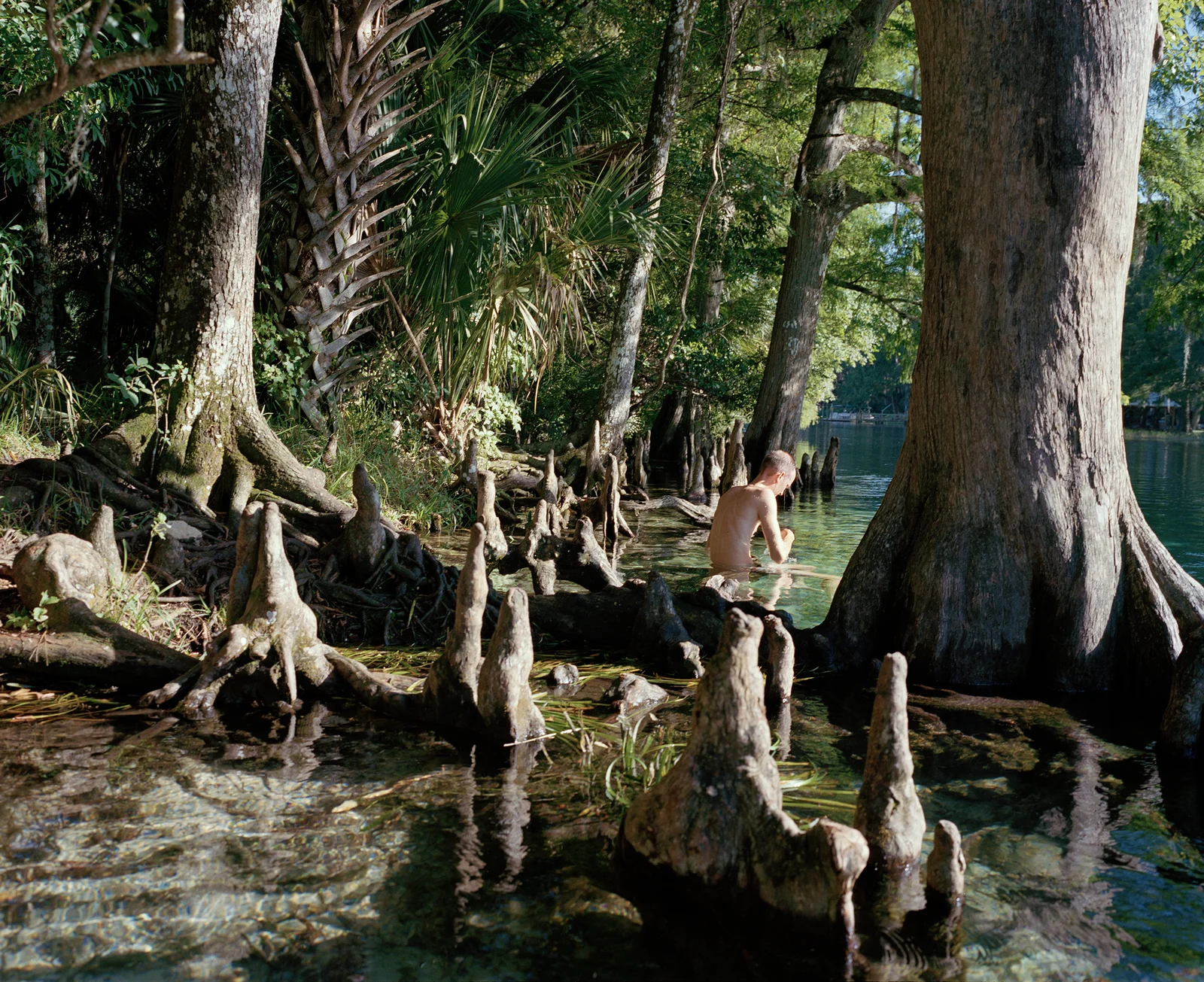 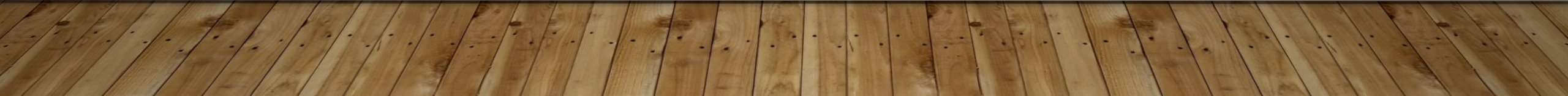 [Speaker Notes: Image from: https://www.newyorker.com/culture/photo-booth/floridas-shadow-country

Ask students to think about the following:
Who are the people in these photographs? 
What’s happening to them? 
How are we meant to feel about them?]
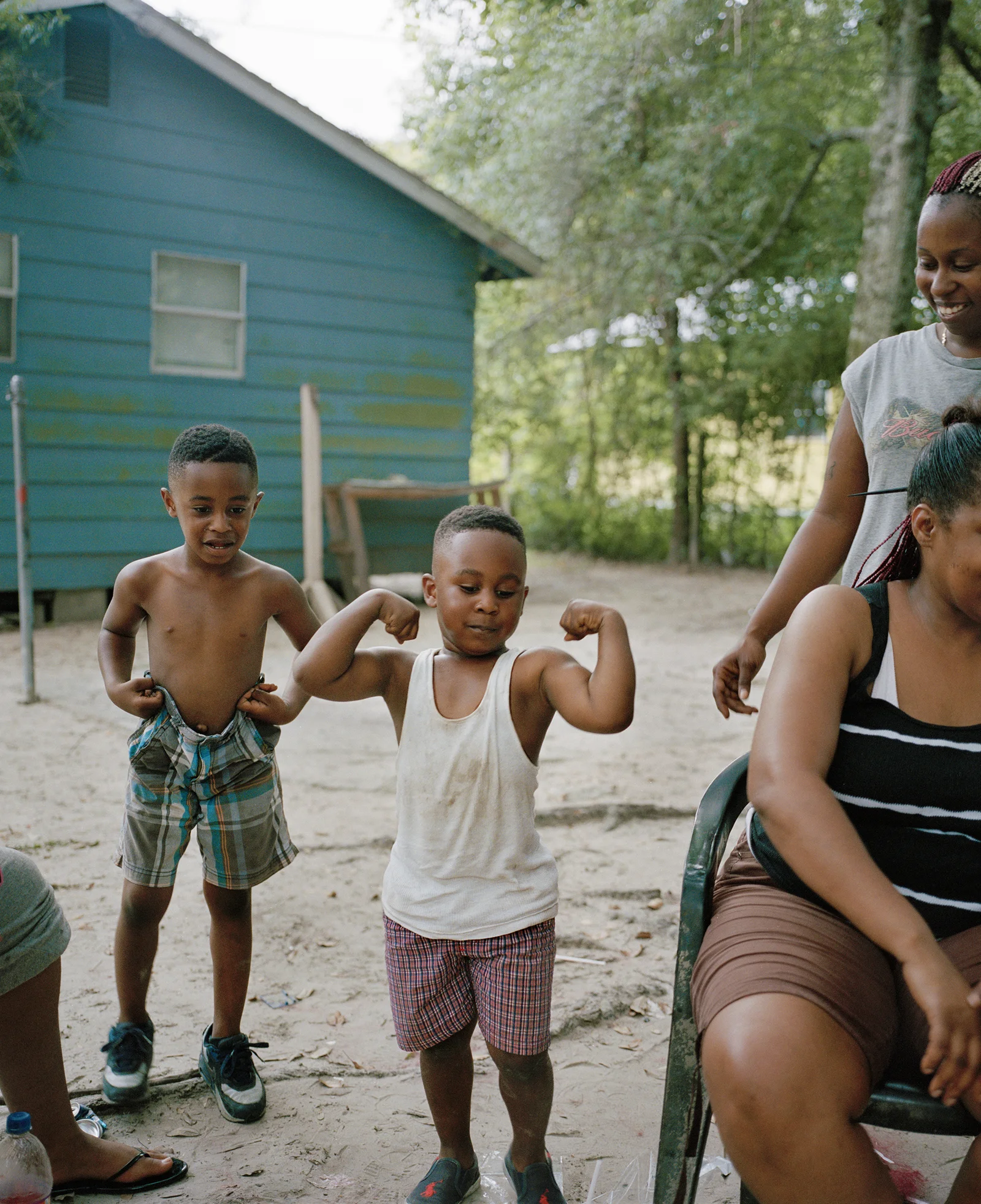 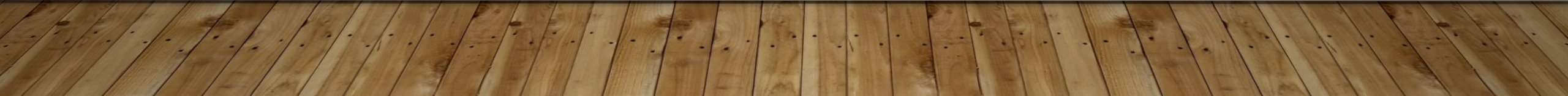 [Speaker Notes: Image from: https://www.newyorker.com/culture/photo-booth/floridas-shadow-country

Ask students to think about the following:
Who are the people in these photographs? 
What’s happening to them? 
How are we meant to feel about them?]
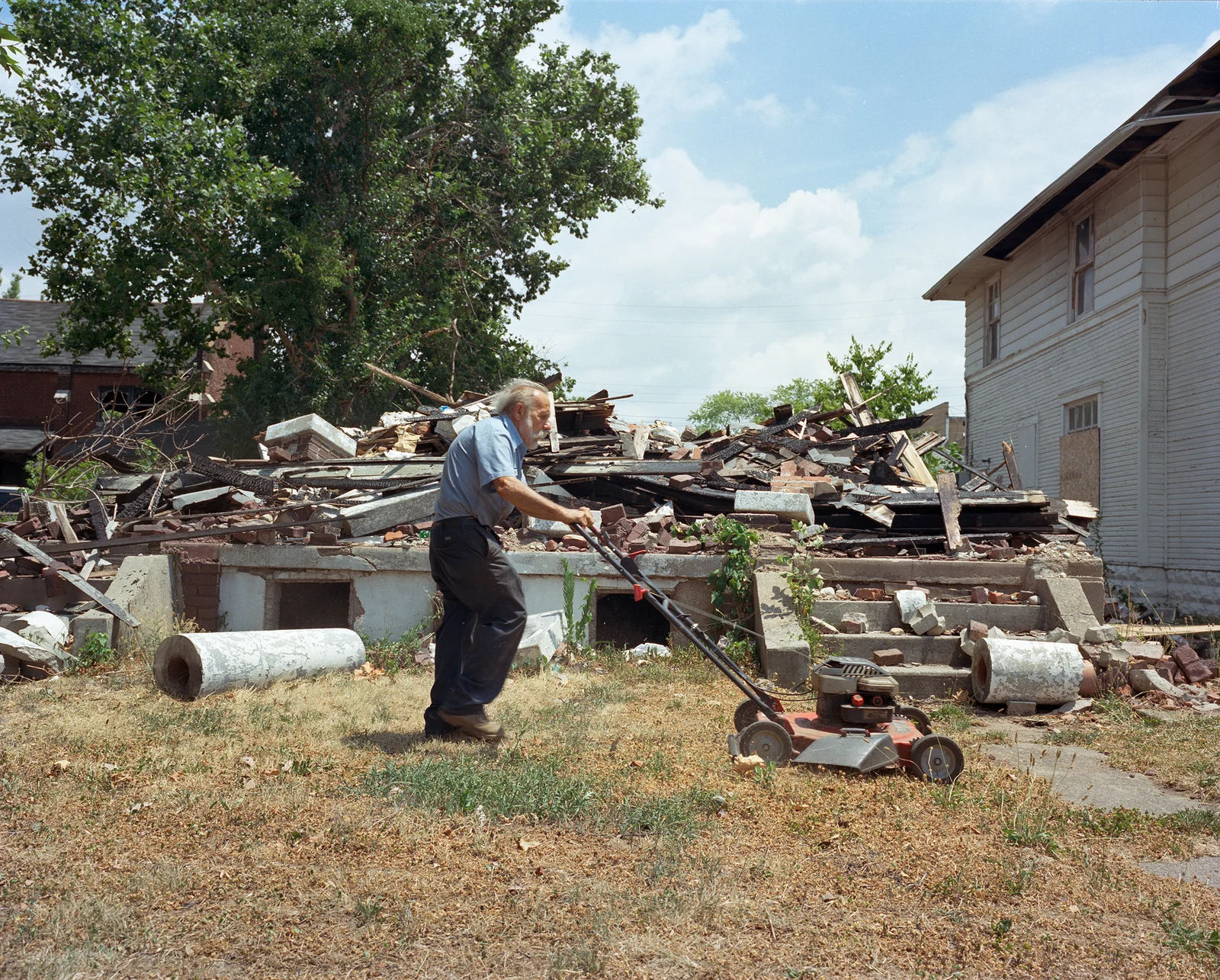 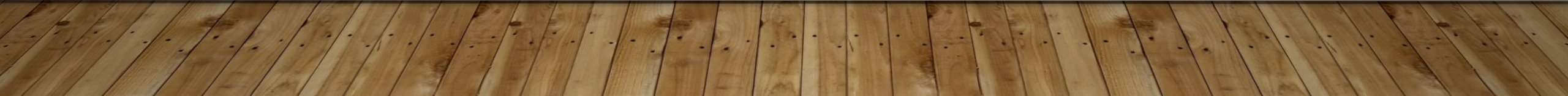 [Speaker Notes: Image from: https://www.newyorker.com/culture/photo-booth/floridas-shadow-country

Ask students to think about the following:
Who are the people in these photographs? 
What’s happening to them? 
How are we meant to feel about them?]
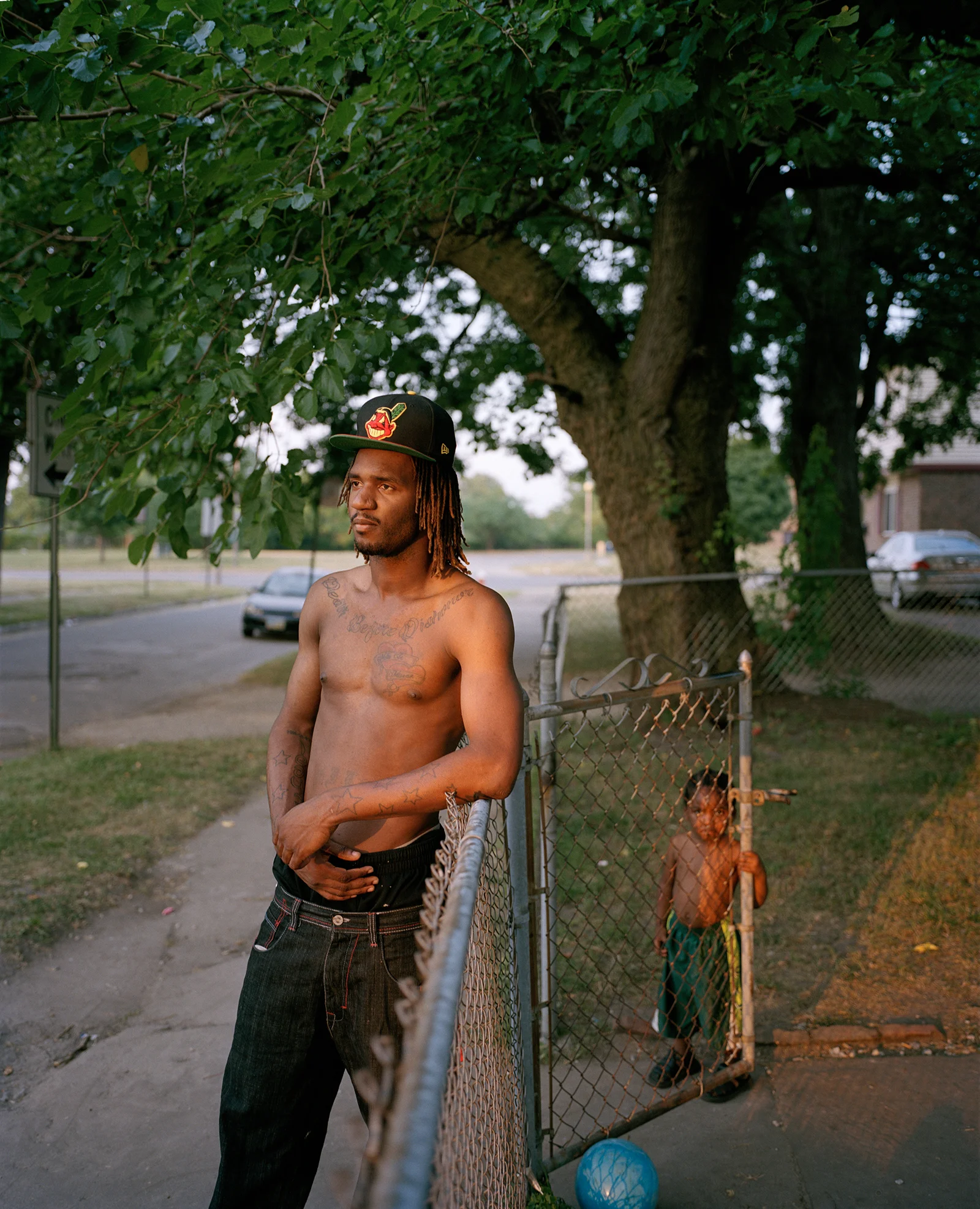 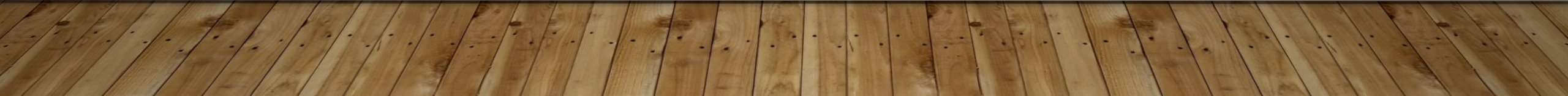 [Speaker Notes: Image from: https://www.newyorker.com/culture/photo-booth/floridas-shadow-country

Ask students to think about the following:
Who are the people in these photographs? 
What’s happening to them? 
How are we meant to feel about them?]
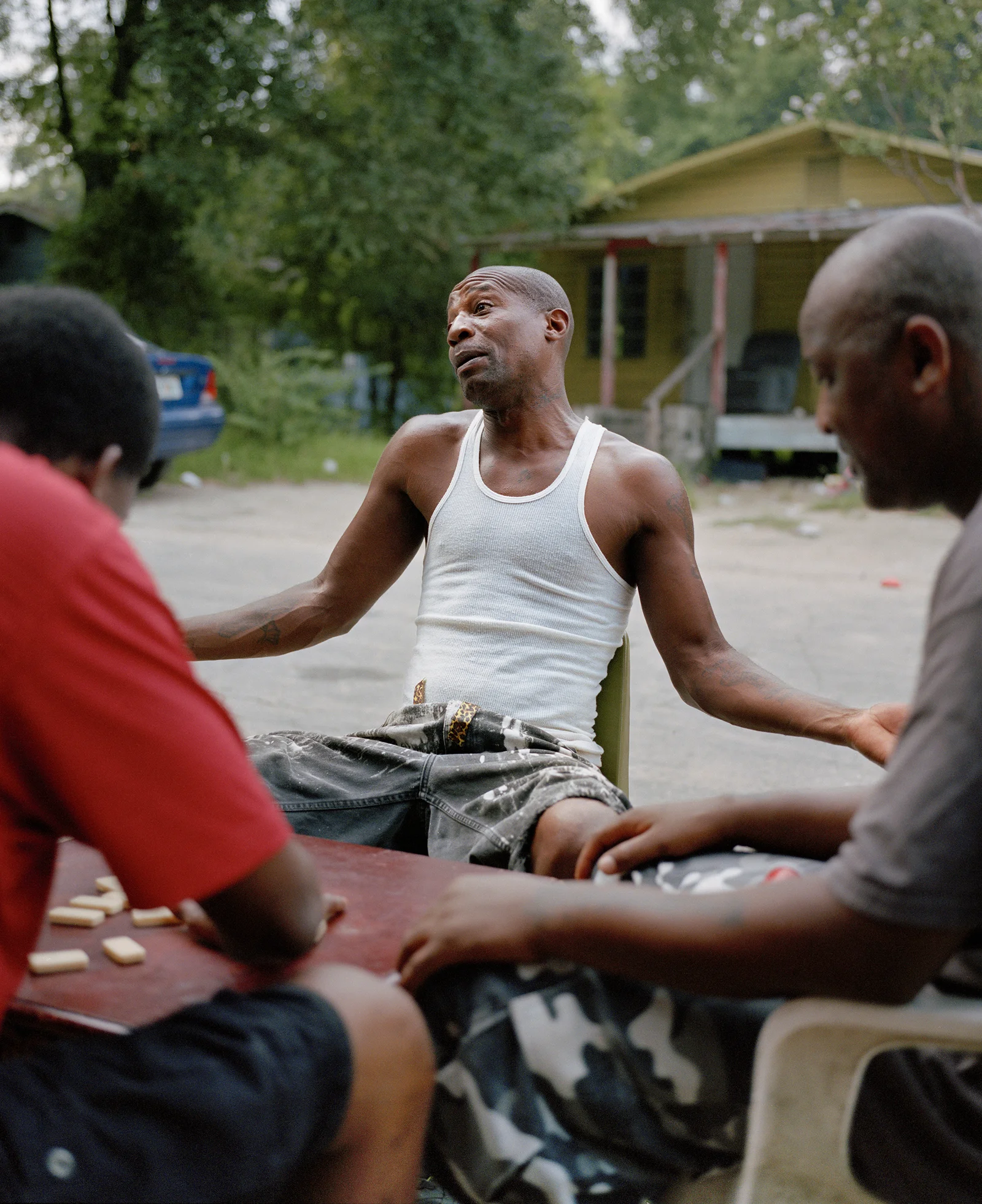 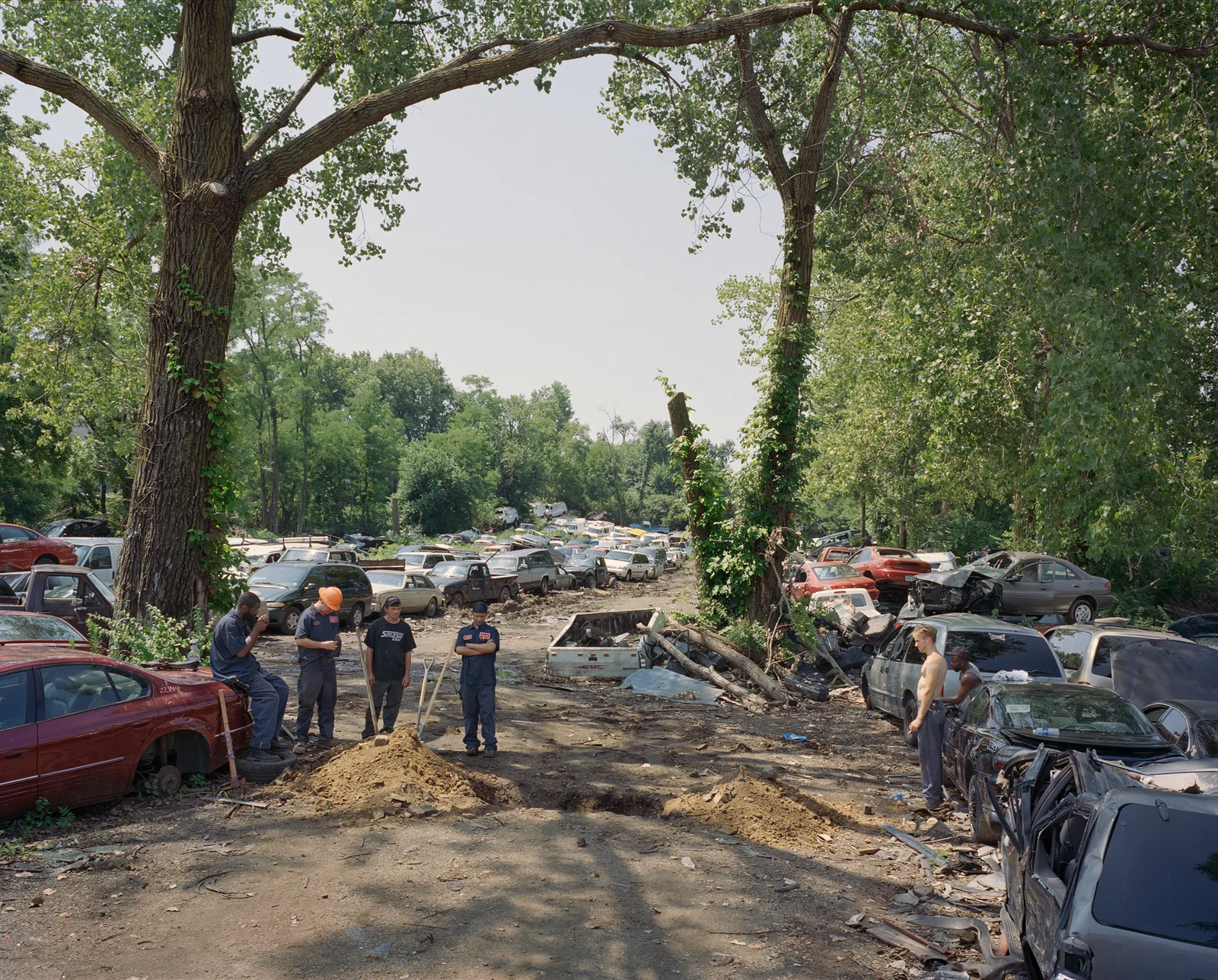 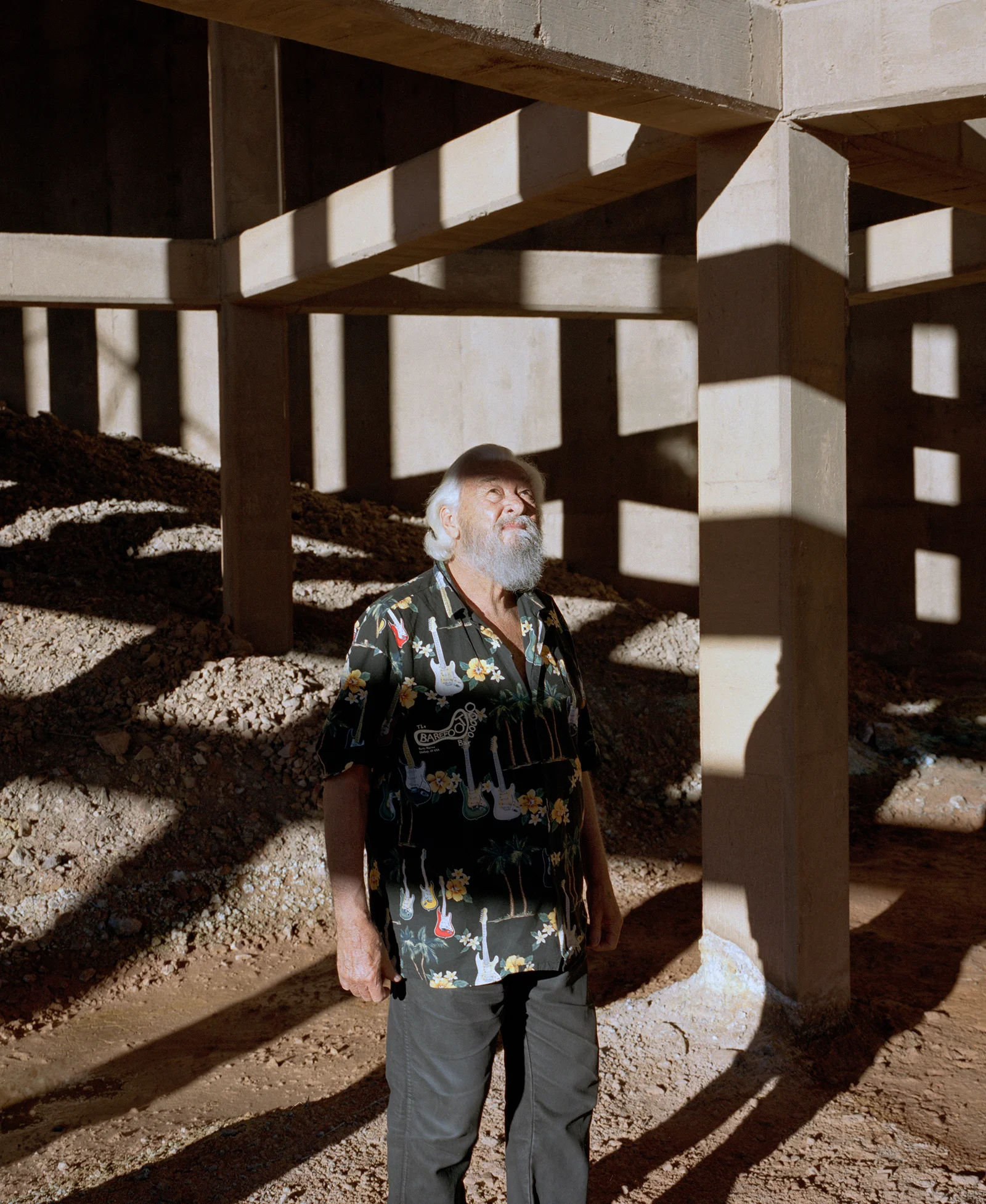 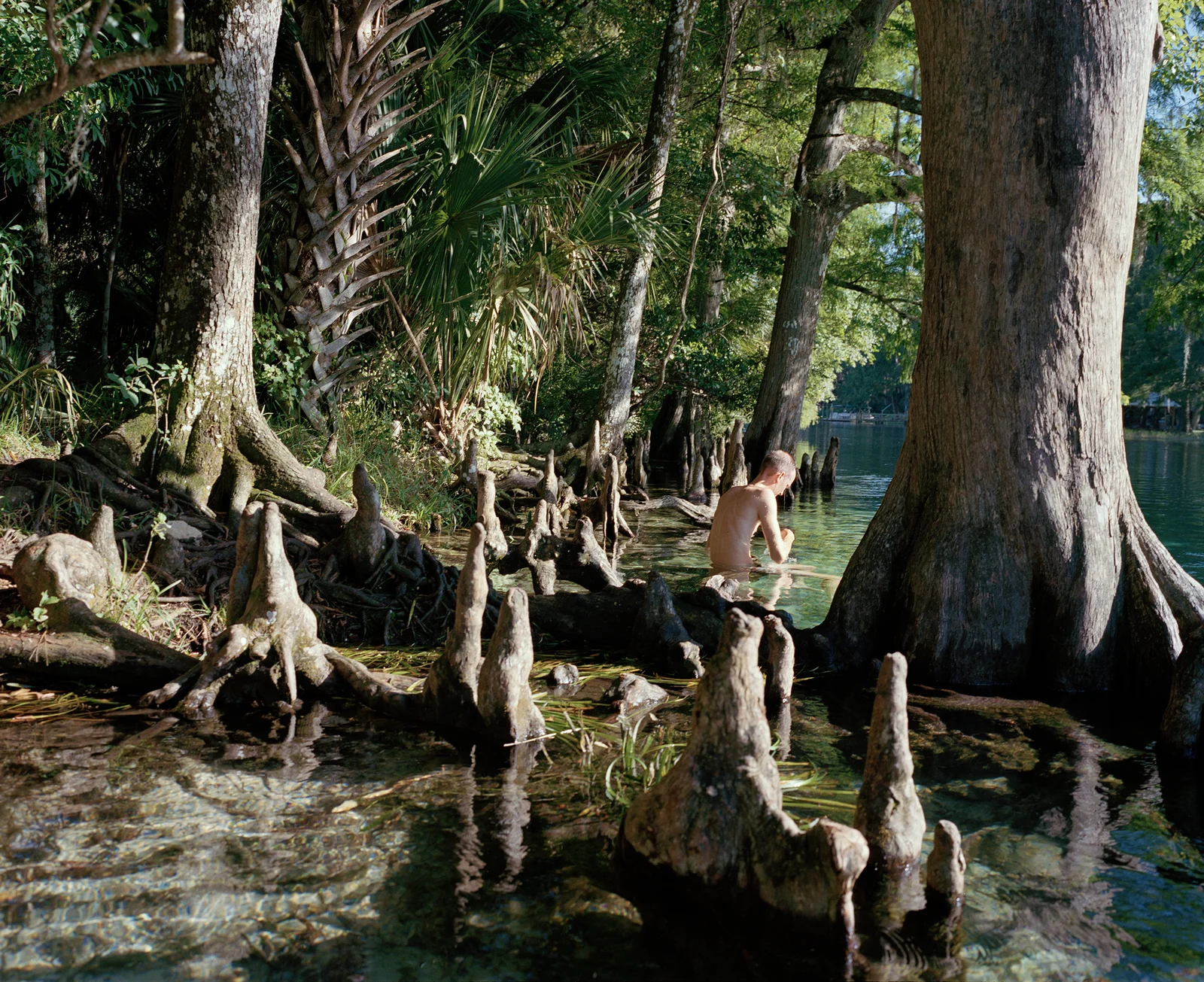 What does the word ambiguity mean?
Does the power of Hatleberg’s work lie in ambiguity?
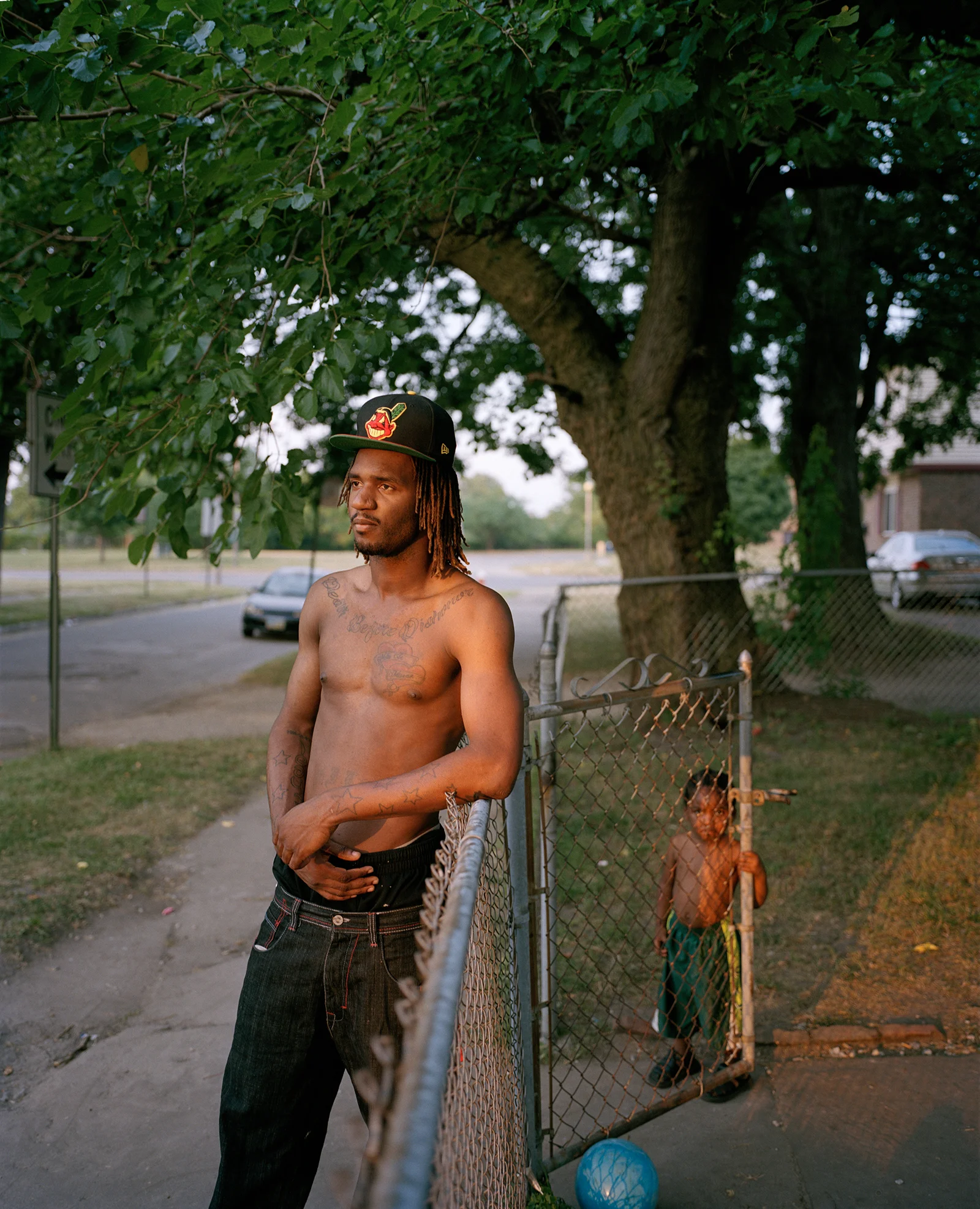 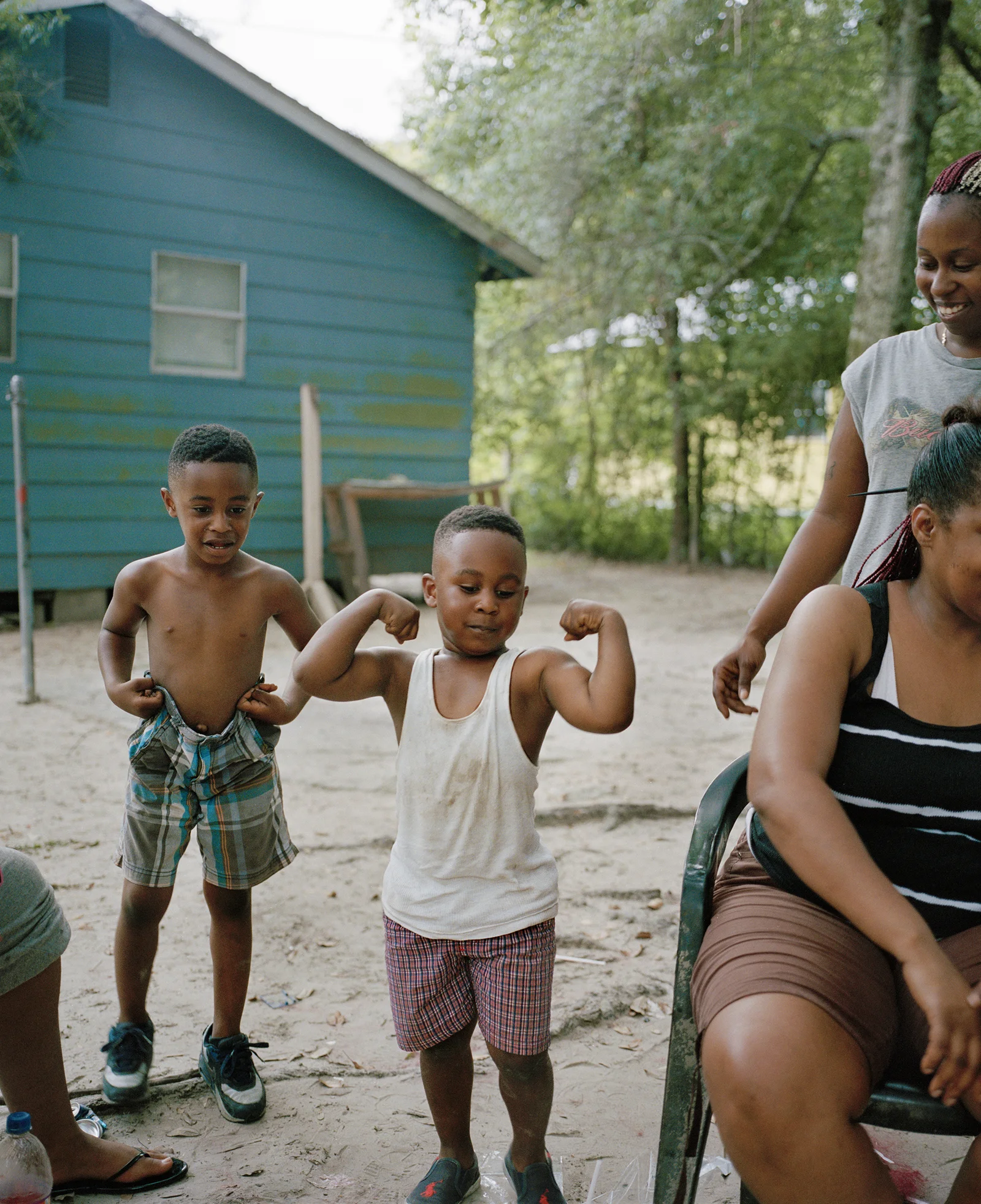 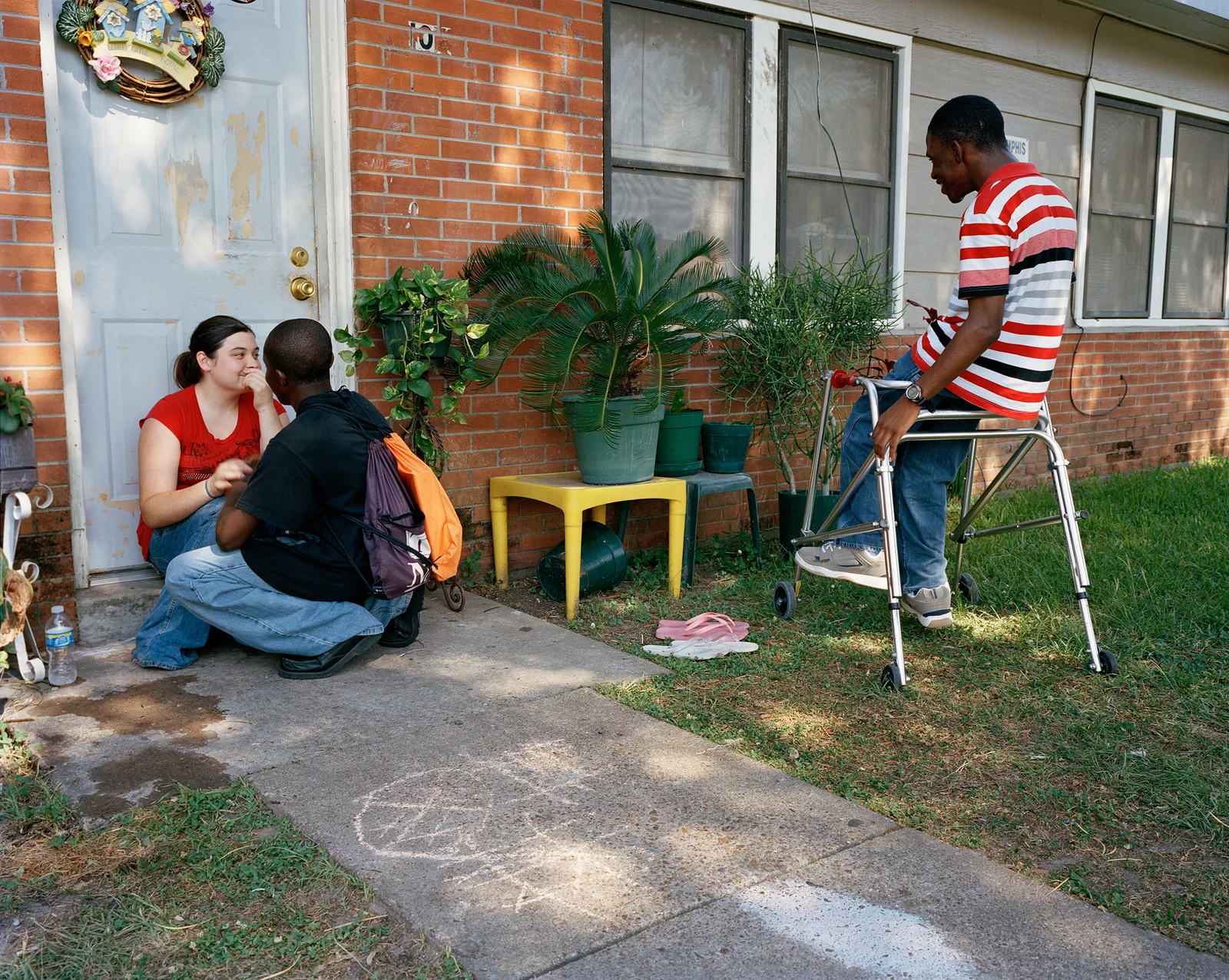 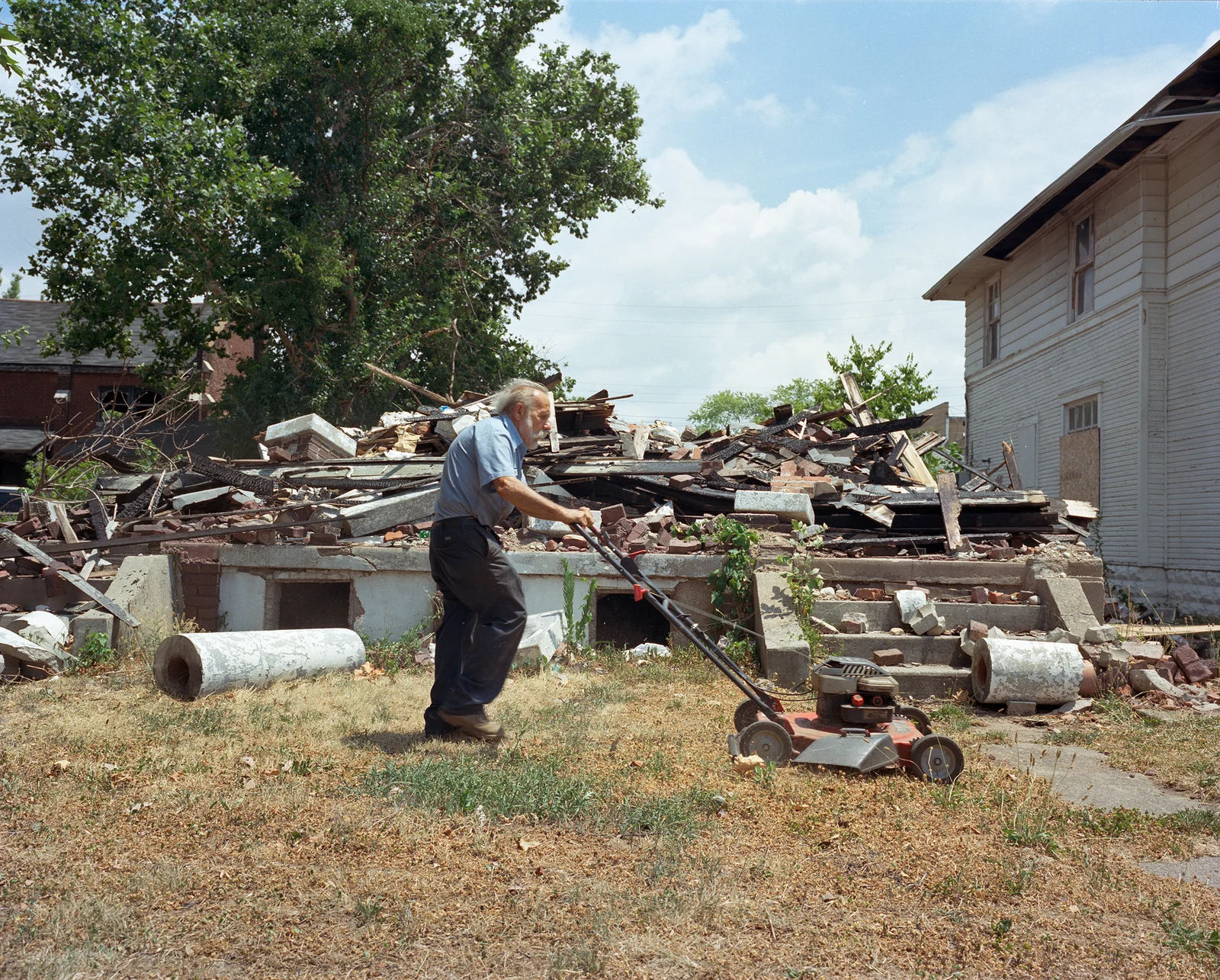 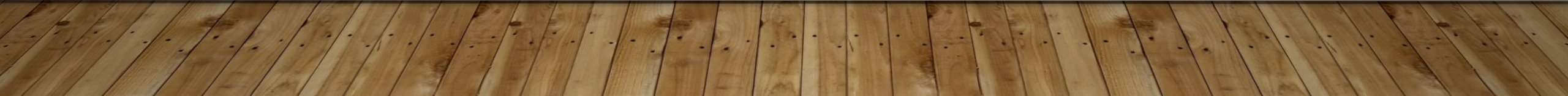 [Speaker Notes: Images from: https://www.newyorker.com/culture/photo-booth/floridas-shadow-country

Ask students to share their reactions to the photographs based the questions posed.
Read aloud to the class a short article from The New Yorker that highlights this exhibition (https://www.newyorker.com/culture/photo-booth/floridas-shadow-country). 
Ask student what the word ambiguity means? Definition: “a word or expression that can be understood in two or more possible ways” (source: https://www.merriam-webster.com/dictionary/ambiguity)
Click slide to animate text. 
Ask students the question, “Does the power of Hatleberg’s work lie in ambiguity?”]
“Ultimately supplying the backstory is problematic, because it can overpower the leaps of imagination a viewer can take all on their own. One of the things I like most about a photograph is that it’s silent, so the viewer’s personal invention and interpretation are in- vited to govern the meaning of a picture. For this rea- son I don’t want my pictures to assert what is hap-pening, but rather suggest what might be happening. The best pictures depict a moment that is interesting precisely because of its lack of narrative clarity. They tempt us to believe a narrative structure while at the same time deliberately withholding that narrative, so the viewer's response can only be wonder.” 

Curran Hatleberg (2014)
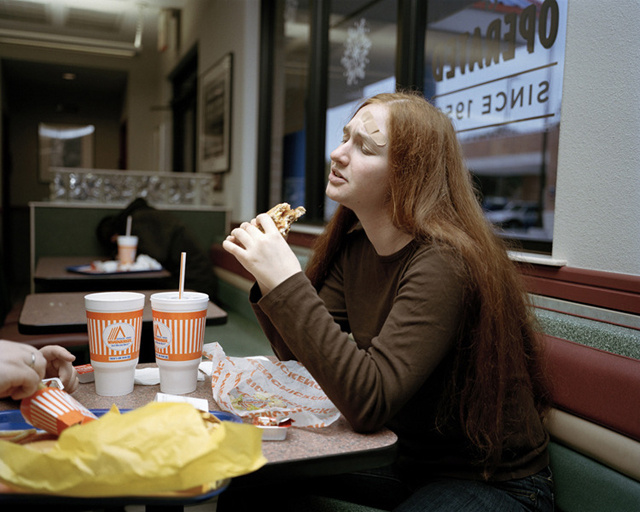 Laurie, 2010
[Speaker Notes: Quote retrieved from https://www.vice.com/en_us/article/wd4n4y/mossless-in-america-curran-hatleberg

Read the following statement aloud to students: During an interview for a column featuring documentary photographers, the interviewer asks, “Ambiguity is a very powerful element in many of your photos. In your interview with the Great Leap Sideways you elaborated on a photograph called “Denver, Tear,” providing a lot of emotional context. I’d like to hear the story behind “Laurie,” the red-haired girl with a bandage on her forehead. Can you tell us? Or is it better if we don’t know?”
Have a volunteer read Hatleberg’s response displayed on the screen. 
Engage the class in a discussion on withholding the backstory and intent in imagery. Ask questions such as:
If the backstory is withheld, how will the viewer ever know what was going on in the image/what the image is really all about?
As the definition of documentary states, shouldn’t social documentary photography provide the viewer with factual information/report/account? Why or why not?]
“Road Trip” Exhibition
Think about the state/city/town/community you live in. 
What would you include if they were to photograph a “collection of subdued moments… across the less-travelled reaches of the state” (Jacobs, 2016, para 1)? 
Create your own “Road Trip” exhibition. Through original artwork (e.g., pictures on cell phone) or gathering artwork from various sources, create an exhibition of at least 4 works that represent the “subdued moments” and “less-travelled” portions of the state/city/town/community you live in.
[Speaker Notes: “Road Trip” Exhibition: Ask students to think about the state/city/town/community they live in. 
What would they include if they were to photograph a “collection of subdued moments… across the less-travelled reaches of the state” (Jacobs, 2016, para 1)? 
Have students create their own “Road Trip” exhibition. Through original artwork or gathering artwork from various sources, create an exhibition of at least 4 works that represent the “subdued moments” and “less-travelled” portions of the state/city/town/community they live in.]